Keeping the infrastructure maintainable
David Trott
Herding Cat5
Dev-Ops
DRY – Don’t Repeat Yourself
Example Problem
Dev-Ops Solution (ETM)
Issue Resolution
ETM - Demo
Q & A
[Speaker Notes: Developer Standing behind the op’s guy saying just type in what I told you.]
Don’t Repeat Yourself
How many times is the information entered ?


What information is necessary ? 


Do you trust the decision maker ?
[Speaker Notes: Talk about information needed for how to create a new vip
Dev- Know they need one.
Ops know the IP needed.]
Example Problem
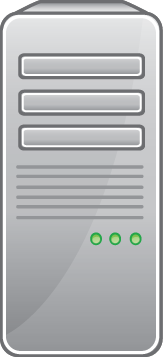 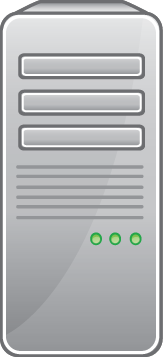 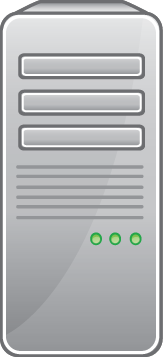 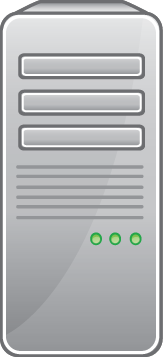 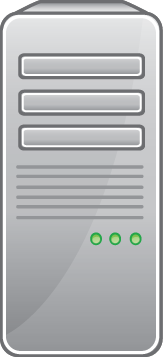 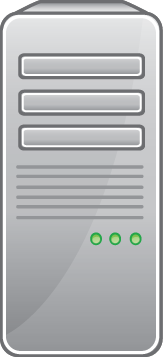 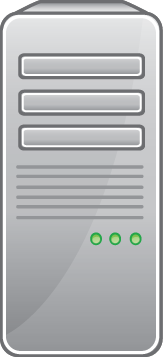 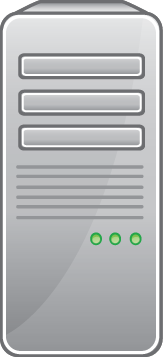 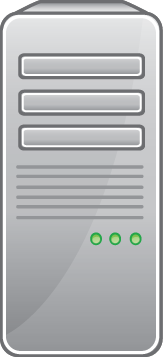 Articles
Inventory
Leads
[Speaker Notes: Big Bad SEO]
Context Paths
http://www.edmunds.com/…
http://www.edmunds.com/inventory/…
http://www.edmunds.com/leads/…
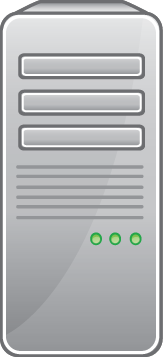 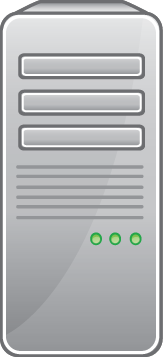 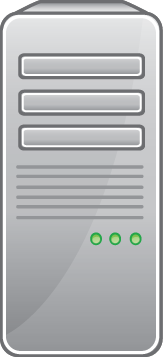 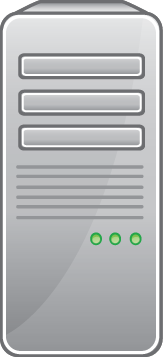 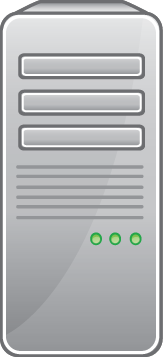 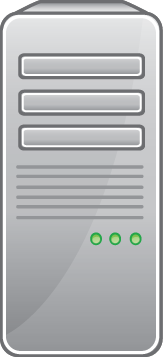 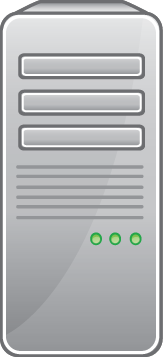 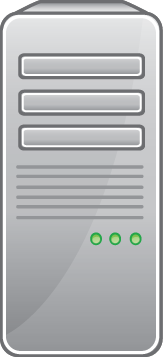 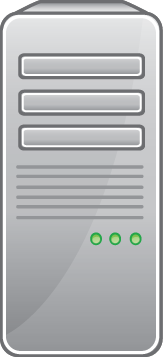 Articles
Inventory
Leads
SEO Controls the URL’s
/Make/Model/Year/…
http://www.edmunds.com/bmw/3-series/2011
http://www.edmunds.com/ford/f-150/2011
http://www.edmunds.com/saab/9-3/2003

http://www.edmunds.com/certified-cars/…

http://www.edmunds.com/certified-cars/certified-pre-owned-vs-extended-service-contract.html
Setup Steps
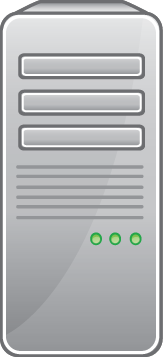 Provision App Servers
Create VIP
Add Servers to VIP
LB Health Check
Add DNS for VIPs
Configure Apache
Apache
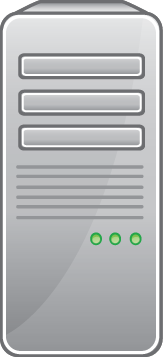 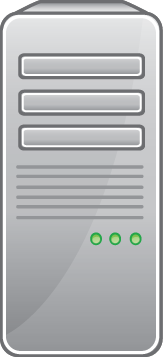 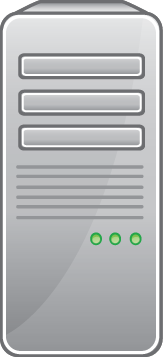 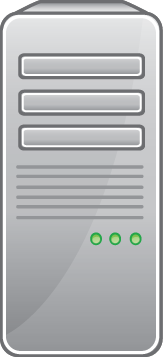 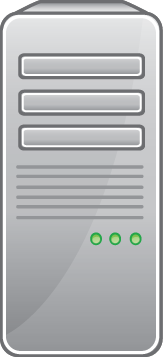 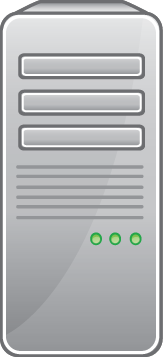 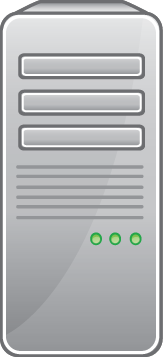 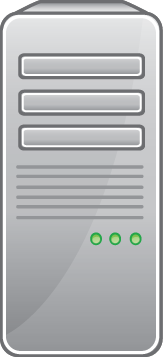 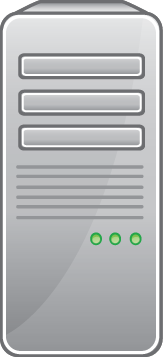 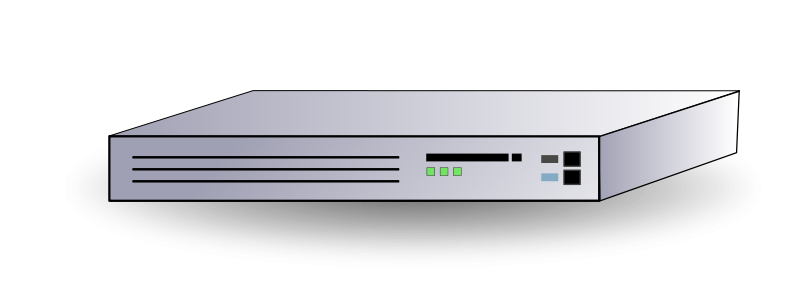 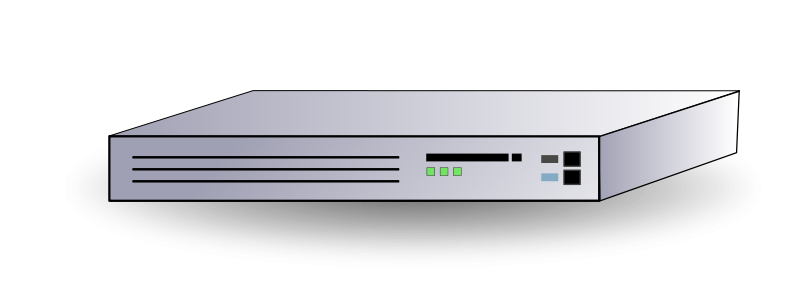 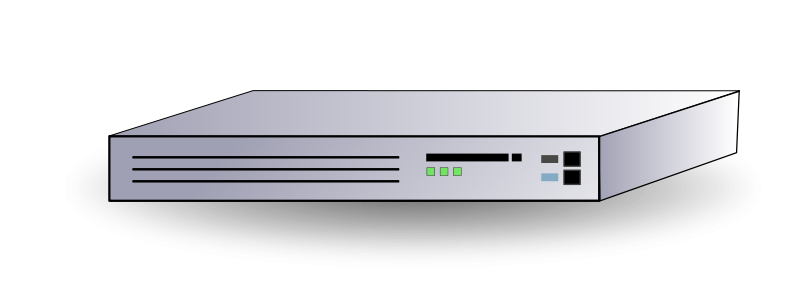 Articles
Inventory
Leads
[Speaker Notes: DNS Views Per Environment
Provision new application
Do that for each environment.
Health Check changes ?

Last four steps are all repeats]
Information Needed
[Speaker Notes: When problems occur:
Log into production to investigate
Verify configuration settings
Manually fix load balancers
Restart processes]
Solution - ETM
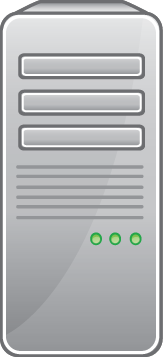 Apache
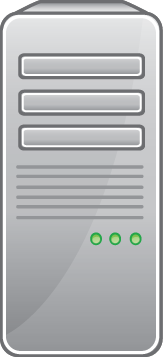 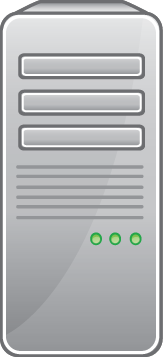 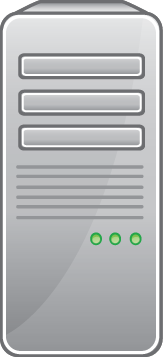 Agent
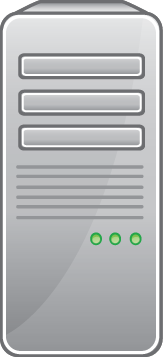 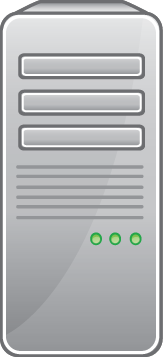 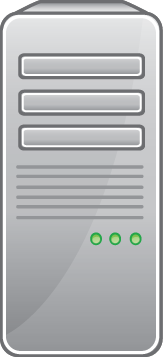 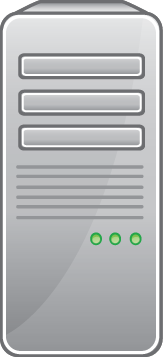 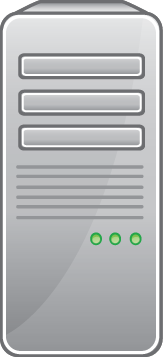 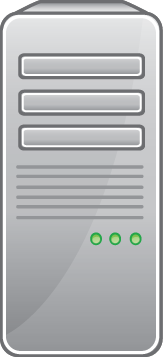 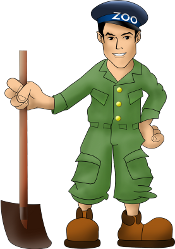 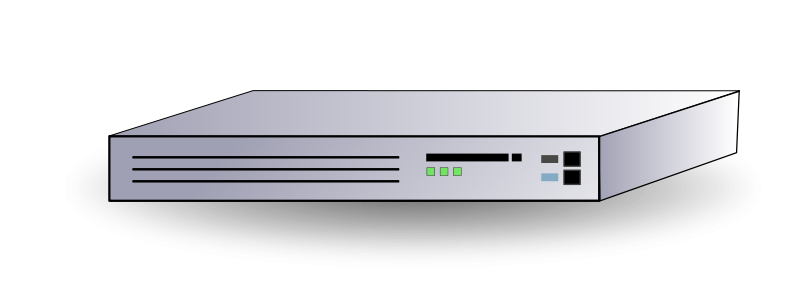 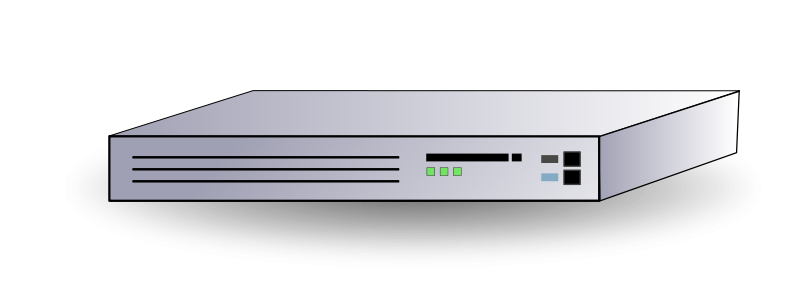 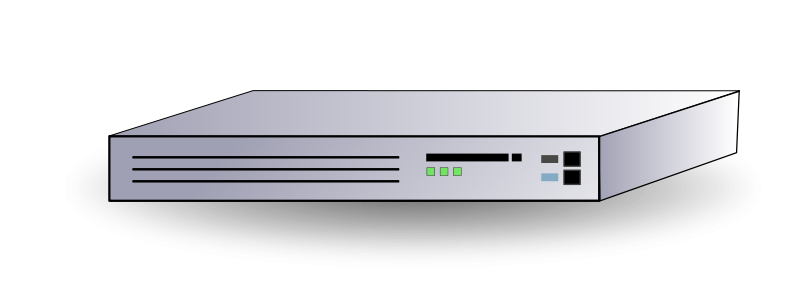 Controller
Client
ZooKeeper
Articles
Inventory
Leads
[Speaker Notes: DNS Views Per Environment
Provision new application
Do that for each environment.
Health Check changes ?

Last four steps are all repeats]
Solution – Config By Exception
Implemented Today
Uses DNS and Spring
Two configurations (Local, Managed)
Variable Substitution
Property file based overrides
Future
ZooKeeper
Expose defaults
Tasks
[Speaker Notes: When problems occur:
Log into production to investigate
Verify configuration settings
Manually fix load balancers
Restart processes]
Issue Investigation
Apps Unreachable
Load Balancer Rest Service - Not Responding
ETM Controller – Continuous Change
Dropped Zookeeper Connections ~ 20 p/hour
Random, except occur one at a time.
Pattern – Dropping exactly once per hour
TCP Dump – Out of order packets.
Time Drift (~ 1 minute) – App server logs
[Speaker Notes: Once different times for different servers 
Is it a timeout?]
Issue Resolution
Ops
Kernel Parameters
NTPD
Meshed Time Servers
Dev
Added master on/off switch
Added “Quiet Period”
[Speaker Notes: clock=tsc divider=10]
Demo
Conclusion
Discuss the solution

Embrace automation

Don’t repeat yourself
Questions ?
Edmunds is hiring:
http://www.edmunds.com/about/jobs/